Thèse sur l’étude des conflits d’usage et de gestion Mont d’Or-Noirmont-Risol
Menée par Lucie Brelet

Dirigée par 
Oscar Navarro
Elsa Causse
Claire Leboisselier
Thibaut Powolny
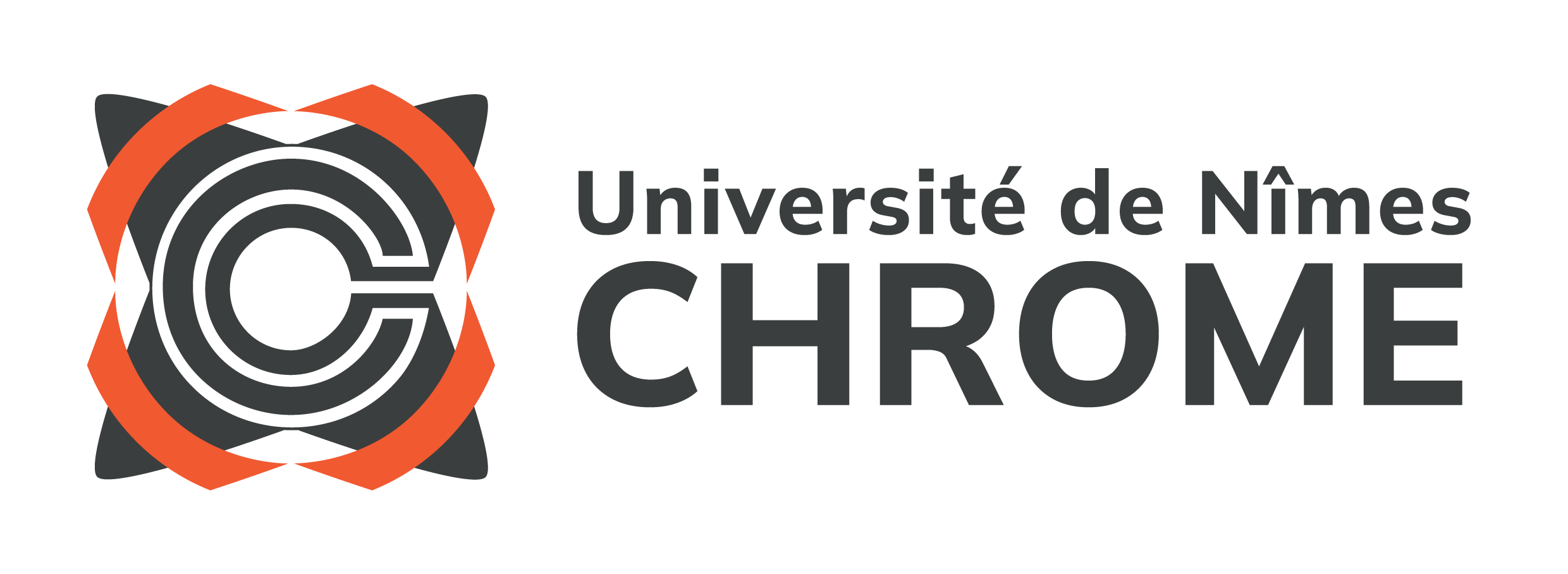 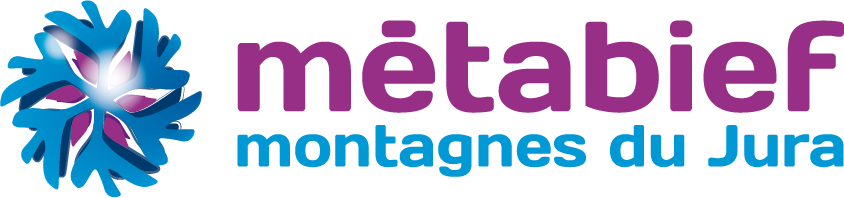 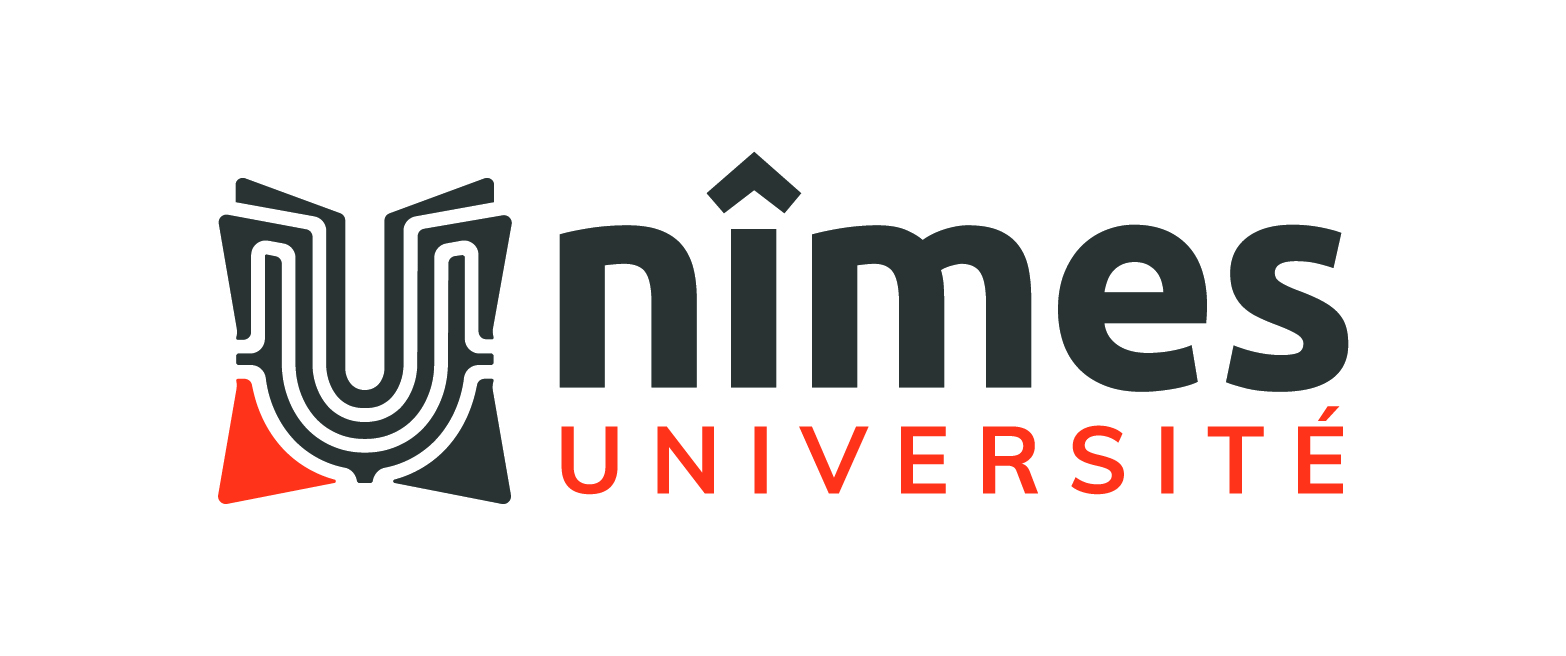 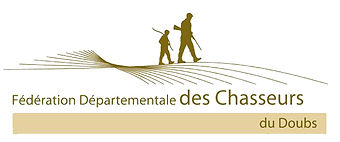 Transition du secteur touristique et/ou du loisir
1ère étude menée en 2021 sous forme d’entretiens et de cartes mentales auprès d’une 50aine de personnes (dont éleveurs, forestiers, chasseurs, pratiquants sportifs de pleine nature/socio-pros locaux & touristes).
Objectifs : comprendre comment étaient réparties les pratiques sportives de pleine nature sur le territoire + comment elles étaient accueillies par les autres usagers.
Principaux résultats
Expansion de la zone « touristique » au-delà du domaine de la station de ski  risque d’entrainer une délocalisation des pratiques sportives habitantes
Motivation à fuir les zones perçues comme sur-fréquentées
Motivation à se « réfugier » vers des zones perçues comme naturelles
Perception de mieux connaitre le massif que les autres, ce qui donne + de « légitimité » perçue à sortir des sentiers. Les zones touristiques sont perçues comme étant aménagées pour les touristes, voire pour les « néophytes ».
Identification de points de départ prisés par les pratiquants sportifs (exemple : départ du « Poteau ») non promus par les offices de tourisme. Problème : ce sont aussi des zones de protection de certaines espèces… 
 Enjeux sur la biodiversité
Présence humaine à toutes saisons + à toutes heures de la journée (y compris de nuit) perçue comme gênante + comportements hors-pistes jugés problématiques :
D’un point de vue sécuritaire selon les bucherons et les chasseurs (risque d’accident)
Non respect de « règles de bonnes conduites » selon les éleveurs (barrières non refermées)
Enjeux sur la biodiversité
> 100 espèces menacées et protégées sur seulement 1300 ha
Enjeux environnementaux forts (augmentation des températures, sécheresses, feux de forêts, raréfaction de la ressource en eau…)  forte pression sur la faune et la flore sauvage du massif
Pression humaine (élevage, sylviculture, urbanisation)

 Risque de se rajouter aux facteurs de pression : risque de dérangement de la faune et de piétinement de la flore sauvage du massif
4
Conflits d’usage
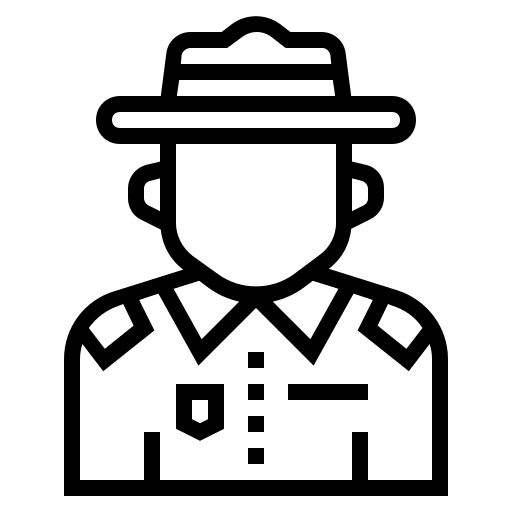 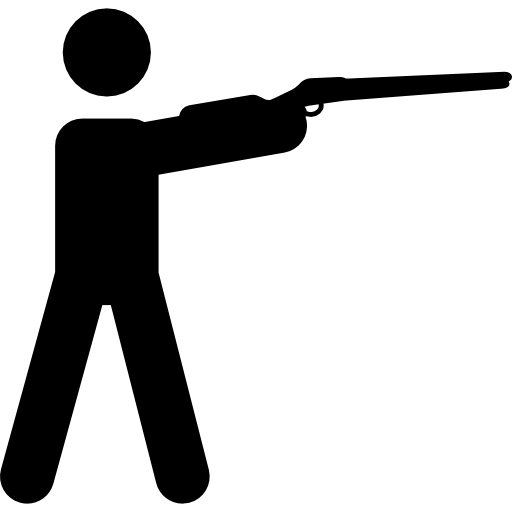 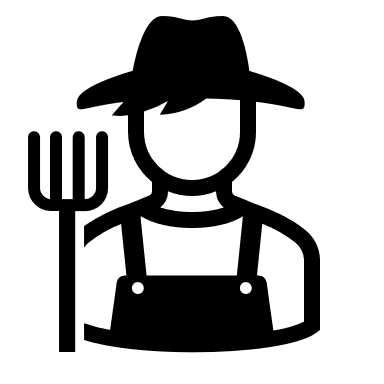 Avec élevage, sylviculture, chasse
Pratiques qui subissent elles aussi des enjeux environnementaux forts (sécheresses, feux de forêts, raréfaction de la ressource en eau, démographie frontalière galopante, arrivée du loup…)  risque que la transition touristique soit perçue comme une contrainte supplémentaire sur ces pratiques. Il est important que la transition touristique se fasse avec eux et non contre eux pour permettre au territoire de s’organiser efficacement et collectivement face aux nombreux changements environnementaux et sociétaux à venir.
5
Objectif de la thèse
Favoriser la mise en action collective autour d’un but commun : la préservation de l’équilibre écosystémique du massif face aux enjeux environnementaux et sociétaux à venir
6
1ère étape : DIAGNOSTIC
Diagnostic des relations entre usagers/gestionnaires du territoire
6 acteurs ciblés : éleveurs, forestiers, chasseurs, pratiquants sportifs de pleine nature, socio-professionnels du tourisme ou du loisir, bénévoles ou professionnels dans la protection ou la gestion de l’environnement
D’abord par entretiens (50 participants) puis par questionnaire sur un plus large panel (149 participants).
Objectifs : 
Comprendre comment chacun se perçoit, en termes de responsabilité environnementale, privilège, dépendance à l’autre, utilité perçue de la pratique, etc.
Quelles sont les valeurs importantes à protéger sur le massif ?
2ème étape : RECOMMANDATIONS
Sous forme de jeu de société : nous cherchons à tester différentes configurations de relations (préalablement identifiées sur le territoire par le diagnostic) à travers un jeu de société et nous observons les impacts sur les dynamique de partage d’un espace et sur la prise en compte de la biodiversité dans les prises de décisions.
Cette étude nous permettra d’établir des recommandations de gouvernance sur le territoire.
3ème étape : INTERVENTION (après thèse)
Sous forme de livrable, nous proposerons différentes formes d’interventions possibles basées sur les recommandations. L’idée principale serait de transformer l’outil expérimental actuel sous forme de jeu de société en un outil de facilitation du dialogue sur le territoire. 
Inviter des vrais éleveurs / vrais pratiquants sportifs autour de la table et utiliser le jeu comme outil de mise en dialogue sur des sujets préalablement identifiés par les recommandations.